ANALYTICKÁ KARTOGRAFIE
Přednáška 3 – Generalizace Budov
Přístupy – automatická generalizace
A: Podřízení pravidlům 
	– nastavení podmínek a příslušných akcí

B: Využití podmínek (constraint based approach) 
	– nejprve se vyhodnotí podmínky (constraints)
	– pak se volí vhodná akce
Podmínky (constraint)
Minimální velikost budovy
Granularita hran
Pravoúhlost hran
Minimální délka hran
Minimální vzdálenost dvou budov
Hustota budov
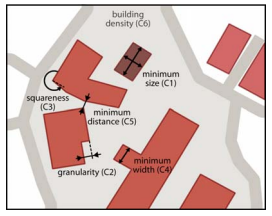 AKTIVNÍ
PASIVNÍ
Změny tvaru
Poziční chyba
Eliminace důležité budovy
Strukturální třídy, kontext
Vnitřní město
Průmyslové/obchodní části
Obytná čtvrt
Předměstí
Venkov

Vliv ostatních vrstev – hlavně silniční síť
„urban morphology“ – blok, sousedství, …
„Structure recognition technique“ – buffery, klastry a Voronoi
Postup
Vymezení důležitých budov
Vypuštění malých budov
Filtrace, zjednodušení
Zpravoúhelnění
Typifikace
Amalgamace
Orientace
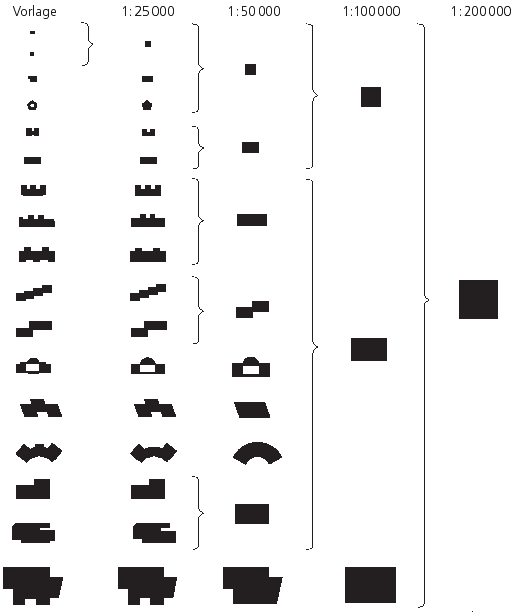